Management inovacíT3 Inovace jako řídící proces
doc. Ing. Jindra Peterková, Ph.D.
OBSAH
Vymezení inovačního procesu
Jak inovace řídit
Zásady pro vytvoření inovativního podniku
Příklad z praxe
1. Vymezení inovačního procesu
1.1 Inovační proces podle Tidd a Bessant (2005) zahrnuje tyto prvky:
Průzkum -  neustále sledování prostředí.
Volba – rozhodnutí o tom, na které podněty z prostředí se bude reagovat.
Implementace – převedení potenciálu v nové myšlence v něco nového a zavedení této novinky na trh. Implementace obsahuje tyto fáze:
získat znalostní zdroje,
realizovat projekt v podmínkách nejistoty,
uvést inovaci na trh a řídit proces jejího počátečního přijetí,
udržovat přijetí a použití inovace v dlouhodobém měřítku.
Učení – učit se na základě postupu v průběhu tohoto cyklu – vybudování znalostní báze.
1.2 Vymezení inovačního procesu dle Kassay
Kroky realizace inovačního procesu
Inovační proces představuje přípravu a postupné uskutečňování změn směřujících k realizované inovaci, resp. k využívané změně.
Inovační proces tvoří tři části:
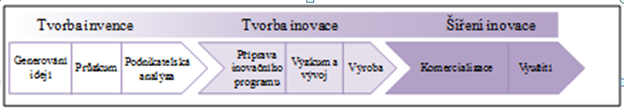 Obrázek 1 Inovační proces dle Kassay
Tvorba invence – je zaměřena na identifikování a formulování inovačního nápadu. Zahrnuje generování idejí, průzkum a podnikatelskou analýzu (použitelnost nových poznatků a jejich aplikovatelnost v praxi – varianty koncepcí a to z hlediska podnikatelských záměrů). 
Tvorba inovace – zahrnuje přípravu inovačního programu, výzkum a vývoj a výrobu. 
Šíření inovace – zahrnuje komercializaci a využití. Zahrnuje: znalost (inovace existuje a začíná se chápat, jak funguje), přesvědčení (existuje kladné nebo záporné přesvědčení o užitečnosti a potřebě inovace), rozhodnutí (rozhodnutí se mění v čin), implementace (spotřebitel začíná inovaci využívat), potvrzení (hledání důkazů potvrzujících správnost rozhodnutí, může také dojít k odmítnutí inovace a to v případě špatné zkušenosti).
1.3 Další příklady vymezení inovačních procesů
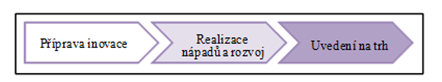 Obrázek 2 Hlavní fáze inovačního procesu
Zdroj: Herzog (2011)
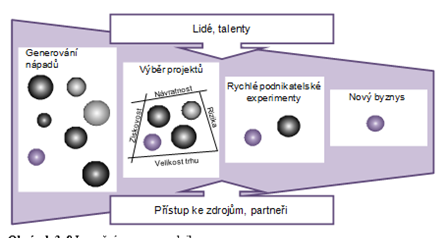 Obrázek 3 Inovační proces podle Košturiak a Chal´
Zdroj: Košturiak a Chal´ (2008)
2. Jak inovace řídit
Inovace je proces, nikoliv jednotlivá událost nebo akce, a jako takový musí být řízen. 
Faktory, které tento proces určují, lze ovlivňovat, a tím ovlivnit i výsledek – neboli proces inovace lze řídit.
Základní schopnosti, které ovlivňují efektivní řízení inovací jsou uvedeny v tabulce 2.
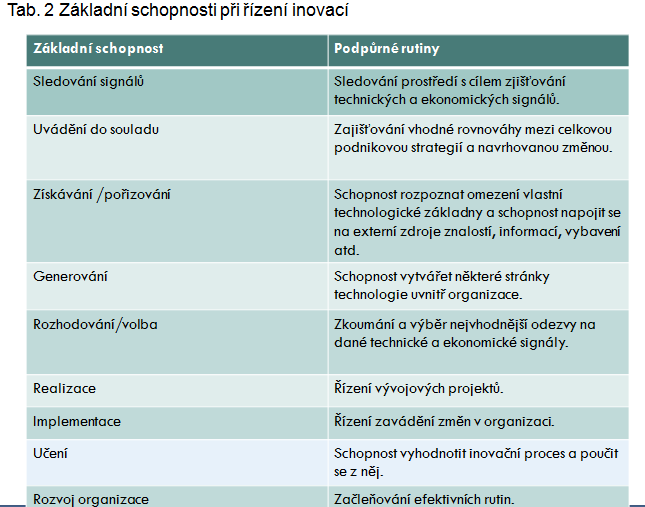 3. Zásady pro vytvoření inovativního podniku
Inovativní podnik = podnik, který ve všech směrech uvažuje a jedná jinak než konkurence. Jedná se o kombinaci dobrých nápadů, motivovaných pracovníků a instinktivního porozumění tomu, co zákazníci chtějí.
3.1 Přikázání Kiernana
Na základě analýz inovativních společností z různých oborů a zemí vytvořil 11 přikázání pro strategické řízení 21. století:

Neřiďte se pravidly převládajícími ve vašem oboru. 
Inovuj, nebo nepřežiješ! 
Prozkoumejte svůj podnik, najděte skrytá strategická aktiva a vytěžte z nich, co se dá. 
Zaměřte se na rychlost a akceschopnost. 
Buďte proaktivní a experimentujte. 
Bořte hranice. 
Neustále využívejte všech svých zaměstnanců a všechno, co umějí. 
Globalizujte svou reálnou i vědomostní základnu. 
Přiznejte si, že ekoprůmyslová revoluce se dotýká každého z nás.
Udělejte z nepřežitého vzdělávání podnikové náboženství. 
Vytvořte si nástroje sledování strategických přínosů.
3.2 Desatero pro inovativní podnik (Košturiak a Frolík)
Na základě zkušeností z poradenské a konzultační činnosti realizované ve vybraných firmách, resp. na základě vlastní zkušenosti s řízením úspěšné inovační firmy je autory definováno desatero pro inovativní podnik:

Inovační tým je složen ze zaměstnanců s různým odborným zaměřením.
Ve vývoji nového výrobku dominuje proces učení se a vytváření znalostí.
Inovace výrobku je spojená s inovací procesů. 
Inovace myšlení.
Hledat způsob, jak odhalit klíčové schopnosti pracovníka a přiřadit mu vhodné pracovní příležitosti.
Inovace nemohou vycházet pouze z kopírování a benchmarkingu.
Inovace byznysu.
Inovace je změna.
Spojení produktivity a experimentování.
Posedlost myšlenkou a její realizací.
3.3 Inovativní zásady dle Kassay
Inovativní podnik funguje jako rizikový investiční podnikatel, který kultivuje svoje portfolio nezralých nápadů, stará se o ty, které slibují určitý budoucí efekt, a rychle se zbavuje neefektivních nápadů. Podnik musí: 

být agilní a s flexibilním provozem, např. krátkodobé pronájmy a využívání lokální pracovní síly,
mít modulární technologii, která umožní rychlou rekonfiguraci a nerozpoznatelnou integraci s větším množstvím partnerů,
vychovávat vůdce s globálními zkušenostmi a schopnostmi, kteří budou schopni řídit rozdílné trhy,
podporovat u zaměstnanců soudržnost nezávisle na jejich pozici,
přetvořit model podnikání svého podniku, to znamená, rozhodnout se, které procesy zůstanou, a které budou převedeny na jiného partnera,
změnit cenovou strategii,
změnit způsob, jakým je v odvětví realizováno podnikání,
pátrat po nových objevech: využívat nápady z průlomových odvětví, experimentovat nejenom v laboratoři atd.
Uvedená pravidla, přikázání, popřípadě charakteristiky pro vytvoření inovativního podniku slouží pouze pro inspiraci řídícím pracovníkům, jak přistupovat k řízení a zavedení inovací do podniku. Je třeba znovu upozornit, že realizování těchto uvedených zásad nemusí být zárukou úspěchu v jiné firmě. 
Mezi společné rysy u uvedených pohledů jsou tyto oblasti:
Nezbytnost, nezastupitelnost a permanentnost inovací v podniku.
Neřídit se pravidly v oboru a nekopírovat.
Klíčová role zaměstnanců při realizování inovací.
Experimentování.
4. Příklad z firemní praxe řízení inovačního procesu
Inovační proces firmy Linet
Odpovědi na otázky viz videonahrávka: 
Kde firma čerpá nápady a jak je uvádí do života?  
Jak dlouho trvá vývoj nového výrobku, než se dostane na trh?
Otázky k zamyšlení
Podstata inovačního procesu – jeho základní prvky dle vybraných autorů (Kassay, 2013; Košturiak a Chal´, 2008, Herzog, 2011)
Základní prvky inovačního procesu dle Tidd (2007).
Struktura inovačního procesu dle Tidd (2007). Základní fáze. Objasnění pojmu efektivní řídící mechanismus a vztah k řízení inovačního procesu. 
Jaké faktory ovlivňují způsob řízení inovací.
Zásady pro vytvoření inovativního podniku.
Literatura
Tidd, J., Bessant, J., Pavitt, K. (2007). Řízení inovací. Zavádění technologických, tržních a organizačních změn. Brno: Computer Press. 
PETERKOVÁ, J., LUDVÍK, L. (2015). Řízení inovací v průmyslovém podniku. SAEI, vol. 42. Ostrava: VŠB-TUO.  
BESSANT, J., TIDD, J. (2014). Managing Innovation. Chichester: John Wiley.